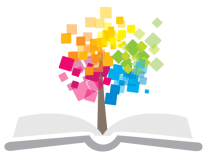 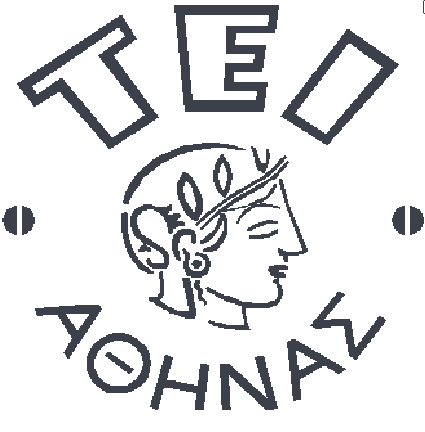 Ανοικτά Ακαδημαϊκά Μαθήματα στο ΤΕΙ Αθήνας
Κοινωνική Εργασία με Εξαρτημένα Άτομα
Ενότητα 10: H συμβολή της οικογένειας στην αλλαγή, στη θεραπεία και στην επανένταξη
Δέσποινα Κομπότη
Τμήμα κοινωνικής Εργασίας
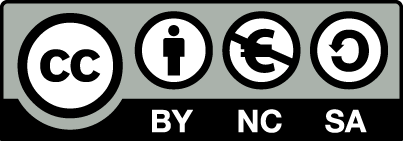 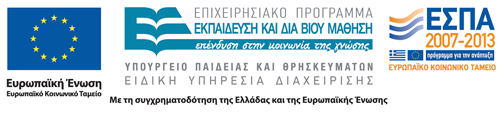 Η αλλαγή της οικογένειας 1/5
Στη δεκαετία του 1950 και στις αρχές της δεκαετίας του 1960 η εξάρτηση εθεωρείτο ατομικό πρόβλημα που η αντιμετώπισή του έπρεπε να γίνει μακριά από το οικογενειακό και κοινωνικό περιβάλλον, προκειμένου το άτομο να προστατευθεί από τις αρνητικές επιδράσεις τους αλλά και αντίστροφα.
Οι θεραπευτικές κοινότητες θεωρούσαν ότι η οικογένεια αναπαράγει το πρόβλημα και μπορεί να οδηγήσει το μέλος σε πρόωρη εγκατάλειψη και υποτροπή.
Αυτό βασίστηκε στην άποψη ότι πολλές φορές η οικογένεια μπορεί «να συντηρεί» το πρόβλημα για να καλύψει δικές της αδυναμίες ή ότι ο χρήστης αναλαμβάνει να λειτουργήσει ως «παράγοντας συνοχής» της οικογένειας με την υιοθέτηση μιας αρνητικής συμπεριφοράς.
Έτσι συγκεντρώνει την προσοχή των υπόλοιπων μελών της οικογένειας και τα αποτρέπει από την αντιμετώπιση άλλων οικογενειακών προβλημάτων.
1
[Speaker Notes: 10 -  H συμβολή της οικογένειας στην αλλαγή, στη θεραπεία και στην επανένταξη]
Η αλλαγή της οικογένειας 2/5
Για αρκετά χρόνια, επομένως, οι θεραπευτικές κοινότητες στην Αμερική και στη Βόρεια Ευρώπη κρατούσαν μακριά την οικογένεια από το παιδί που έκανε θεραπεία στη θεραπευτική κοινότητα.
Οι δυσλειτουργίες της είναι φυσικό και αναπόφευκτο να επηρεάζουν τα μέλη της και να συνδέονται με προβλήματα, όπως η εξάρτηση από ψυχότροπους ουσίες.
Με την ανάπτυξη της οικογενειακής θεραπείας τη δεκαετία του 1970 η κατάσταση άλλαξε. 
Η οικογένεια αναγνωρίστηκε ως σημαντικός παράγοντας, όχι μόνο για την αιτιολογία της χρήσης αλλά και για τη διακοπή της πορείας της εξάρτησης.
Οι θεραπευτικές κοινότητες βαθμιαία ενσωμάτωσαν προγράμματα οικογενειακής συμβουλευτικής.
2
Η αλλαγή της οικογένειας 3/5
Συγχρόνως, αναπτύχθηκαν από οικογενειακούς θεραπευτές ανεξάρτητα προγράμματα: αυτά απευθύνονταν σε αλκοολικούς με κύρια παρέμβαση τη θεραπεία ζευγαριών και σε τοξικοεξαρτημένους με κύρια παρέμβαση τη συστημική προσέγγιση, την επεξεργασία, δηλαδή, των δυναμικών του οικογενειακού συστήματος.
Αυτές οι προσεγγίσεις εξελίχθηκαν και εφαρμόζονται σήμερα ευρέως ως ανεξάρτητες αλλά και συμπληρωματικές στη θεραπεία των εξαρτήσεων.
Περιλαμβάνουν τη συμμετοχή όχι μόνο της οικογένειας, αλλά και των στενών φίλων, εργοδοτών, συνεργατών και όλων εκείνων που αποτελούν μέρος του κοινωνικού δικτύου του εξαρτημένου και ενδιαφέρονται για την αλλαγή της εξαρτητικής συμπεριφοράς.
3
Η αλλαγή της οικογένειας 4/5
Συνεπώς, η οικογενειακή θεραπεία για τους εξαρτημένους από ψυχοτρόπους ουσίες άρχισε σταδιακά να διευρύνεται, καθώς οι επαγγελματίες ψυχικής υγείας κατανοούσαν όλο και περισσότερο τον τρόπο με τον οποίο οι οικογενειακές πρακτικές συνεισέφεραν στην εμφάνιση της εξάρτησης, ιδιαιτέρως από αλκοόλ και ηρωίνη.
Η αποτελεσματικότητα της θεραπείας βελτιώθηκε, εμφανίστηκαν, όμως, δυσκολίες στη συμμετοχή της οικογένειας σε αυτήν.
Αρκετοί γονείς αρνούνταν να συμμετέχουν στη θεραπευτική διαδικασία, θεωρώντας ότι δεν τους αφορά.
4
Η αλλαγή της οικογένειας 5/5
Η κατάσταση στις χώρες της Νότιας Ευρώπης εξελίχθηκε εξαρχής διαφορετικά.
Ιδιαίτερα στις μεσογειακές χώρες, όπου το άτομο βρίσκεται σε στενή επαφή με την οικογένεια ή παραμένει σε αυτήν για μεγάλο χρονικό διάστημα, και η οικογένεια ως θεσμός παίζει πρωταγωνιστικό ρόλο, η συμμετοχή των γονέων θεωρείται καθοριστικής σημασίας για την κινητοποίηση, την παραμονή στη θεραπεία και την κοινωνική επανένταξη του μέλους.
Η ίδια η δυναμική της μπορεί να αξιοποιηθεί, ώστε να ενισχυθούν τα θετικά αποτελέσματα.
Η άρνηση της οικογένειας για συνεργασία αποτελεί τον μοναδικό λόγο για την μη εμπλοκή της στη θεραπεία.
Οι θεραπευτικές κοινότητες από την έναρξη της λειτουργίας τους ενέταξαν στο πρόγραμμά τους και την οικογένεια.
5
Η συμβολή της οικογένειας στη θεραπεία και την επανένταξη 1/5
Υπάρχουν τρεις βασικοί λόγοι για την εμπλοκή της οικογένειας στη θεραπεία.
Ο πρώτος είναι για να αλλάξει το εξαρτημένο άτομο τη συμπεριφορά του, ο δεύτερος για να αλλάξουν τα άλλα μέλη τη δική τους συμπεριφορά και στάση που ενισχύει την εξάρτηση και ο τρίτος για να τροποποιηθεί η δυναμική που αναπτύσσεται μέσα στην οικογένεια και έχει αρνητικές επιπτώσεις για όλα τα μέλη της.
Προκειμένου να αποκατασταθεί η οικογενειακή ισορροπία, το πρώτο βήμα είναι να διακοπεί η χρήση των ουσιών.
Τότε μόνο μπορεί να γίνει η σε βάθος επεξεργασία των ενδοοικογενειακών προβλημάτων και δυναμικών.
6
Η συμβολή της οικογένειας στη θεραπεία και την επανένταξη 2/5
Σύμφωνα με τη συστημική προσέγγιση, η εξάρτηση αποτελεί ένα φαινόμενο γύρω από το οποίο οργανώνεται η οικογένεια, όταν δυσκολεύεται να αντιμετωπίσει κάποια άλλα θέματα στην εξέλιξή της.
Η εξάρτηση είναι το αποτέλεσμα μιας κρίσης της οικογένειας κατά την οποία το εξαρτημένο μέλος αναλαμβάνει να κρατήσει τη συνοχή της και την ομοιόστασή της, αποσπώντας την προσοχή της από το κεντρικό πρόβλημα και τροποποιώντας μια δυναμική, την εξέλιξη της οποίας δεν επιθυμούσαν ούτε το ίδιο άτομο ούτε τα άλλα μέλη της οικογένειας.
Για παράδειγμα, ο κίνδυνος του αποχωρισμού λόγω διαζυγίου ή λόγω ενηλικίωσης, «αποσοβείται» με τη χρήση, η οποία συσπειρώνει όλη την οικογένεια που έχει πλέον να αντιμετωπίσει ένα κρίσιμο πρόβλημα.
7
Η συμβολή της οικογένειας στη θεραπεία και την επανένταξη 3/5
Η επεξεργασία των σχέσεων και των προβλημάτων μέσα στην οικογένεια, όταν το παιδί ενταχθεί στη θεραπεία, αποτελεί τον κύριο στόχο της οικογενειακής θεραπευτικής παρέμβασης.
Στην πρώτη φάση, οι γονείς είναι αναγκαίο να εκπαιδευτούν, ώστε να αποφεύγουν ενέργειες που διαιωνίζουν τη χρήση ουσιών.
Επιπλέον, η εκπαίδευσή τους θα τους βοηθήσει να συνειδητοποιήσουν ότι το πρόβλημα δεν αφορά μόνο σε ένα μέλος της οικογένειας αλλά σε όλο το οικογενειακό σύστημα.
8
Η συμβολή της οικογένειας στη θεραπεία και την επανένταξη 4/5
Στη φάση της κοινωνικής επανένταξης δοκιμάζονται οι αλλαγές που έχουν επιτύχει το μέλος στη θεραπευτική κοινότητα και οι γενείς με τη συμμετοχή τους στο θεραπευτικό πρόγραμμα.
Η οικογένεια χρειάζεται να συνεχίσει την προσπάθειά της για αλλαγή, επαυξάνοντας τα θετικά αποτελέσματα της προηγούμενης φάσης. 
Αν οι γονείς δεν έχουν βρει σε αυτή τη πορεία ένα νέο νόημα στις σχέσεις τους μεταξύ τους και με τα παιδιά τους, μπορεί να παλινδρομήσουν σε παλιότερες συμπεριφορές, ίσως με ένα διαφορετικό τρόπο αυτή τη φορά.
Για παράδειγμα, η προηγούμενη ενασχόληση με τη χρήση μπορεί να αντικατασταθεί με μια φορτική ενασχόληση με την αποκατάσταση του εξαρτημένου μέλους.
9
Η συμβολή της οικογένειας στη θεραπεία και την επανένταξη 5/5
Με τις δυσκολίες που αντιμετωπίζει το μέλος στη φάση της επανένταξης, όπως το να βρει εργασία, να δημιουργήσει νέες σχέσεις, να βρει δικό του σπίτι, είναι εύκολο να αφεθεί σε μια προστασία που του εξασφαλίζει οικονομικές παροχές, προσωρινή ασφάλεια, αλλά δεν του επιτρέπει την ενηλικίωση.
Γίνεται φανερό ότι, αν οι σχέσεις δεν τεθούν σε νέες βάσεις, δεν μπορούν να αποφευχθούν και συμπεριφορές που μπορεί να οδηγήσουν στην υποτροπή.
10
Τέλος Ενότητας
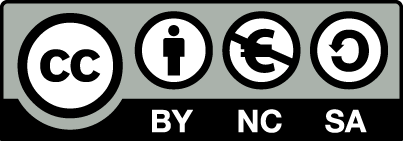 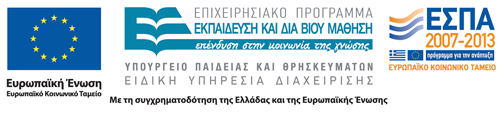 Σημειώματα
Σημείωμα Αναφοράς
Copyright Τεχνολογικό Εκπαιδευτικό Ίδρυμα Αθήνας, Δέσποινα Κομπότη 2014. Δέσποινα Κομπότη. «Κοινωνική Εργασία με Εξαρτημένα Άτομα. Ενότητα 10: H συμβολή της οικογένειας στην αλλαγή, στη θεραπεία και στην επανένταξη». Έκδοση: 1.0. Αθήνα 2014. Διαθέσιμο από τη δικτυακή διεύθυνση: ocp.teiath.gr.
Σημείωμα Αδειοδότησης
Το παρόν υλικό διατίθεται με τους όρους της άδειας χρήσης Creative Commons Αναφορά, Μη Εμπορική Χρήση Παρόμοια Διανομή 4.0 [1] ή μεταγενέστερη, Διεθνής Έκδοση.   Εξαιρούνται τα αυτοτελή έργα τρίτων π.χ. φωτογραφίες, διαγράμματα κ.λ.π., τα οποία εμπεριέχονται σε αυτό. Οι όροι χρήσης των έργων τρίτων επεξηγούνται στη διαφάνεια  «Επεξήγηση όρων χρήσης έργων τρίτων». 
Τα έργα για τα οποία έχει ζητηθεί άδεια  αναφέρονται στο «Σημείωμα  Χρήσης Έργων Τρίτων».
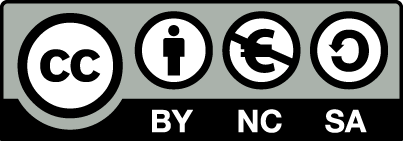 [1] http://creativecommons.org/licenses/by-nc-sa/4.0/ 
Ως Μη Εμπορική ορίζεται η χρήση:
που δεν περιλαμβάνει άμεσο ή έμμεσο οικονομικό όφελος από την χρήση του έργου, για το διανομέα του έργου και αδειοδόχο
που δεν περιλαμβάνει οικονομική συναλλαγή ως προϋπόθεση για τη χρήση ή πρόσβαση στο έργο
που δεν προσπορίζει στο διανομέα του έργου και αδειοδόχο έμμεσο οικονομικό όφελος (π.χ. διαφημίσεις) από την προβολή του έργου σε διαδικτυακό τόπο
Ο δικαιούχος μπορεί να παρέχει στον αδειοδόχο ξεχωριστή άδεια να χρησιμοποιεί το έργο για εμπορική χρήση, εφόσον αυτό του ζητηθεί.
Επεξήγηση όρων χρήσης έργων τρίτων
Δεν επιτρέπεται η επαναχρησιμοποίηση του έργου, παρά μόνο εάν ζητηθεί εκ νέου άδεια από το δημιουργό.
©
διαθέσιμο με άδεια CC-BY
Επιτρέπεται η επαναχρησιμοποίηση του έργου και η δημιουργία παραγώγων αυτού με απλή αναφορά του δημιουργού.
διαθέσιμο με άδεια CC-BY-SA
Επιτρέπεται η επαναχρησιμοποίηση του έργου με αναφορά του δημιουργού, και διάθεση του έργου ή του παράγωγου αυτού με την ίδια άδεια.
διαθέσιμο με άδεια CC-BY-ND
Επιτρέπεται η επαναχρησιμοποίηση του έργου με αναφορά του δημιουργού. 
Δεν επιτρέπεται η δημιουργία παραγώγων του έργου.
διαθέσιμο με άδεια CC-BY-NC
Επιτρέπεται η επαναχρησιμοποίηση του έργου με αναφορά του δημιουργού. 
Δεν επιτρέπεται η εμπορική χρήση του έργου.
Επιτρέπεται η επαναχρησιμοποίηση του έργου με αναφορά του δημιουργού
και διάθεση του έργου ή του παράγωγου αυτού με την ίδια άδεια.
Δεν επιτρέπεται η εμπορική χρήση του έργου.
διαθέσιμο με άδεια CC-BY-NC-SA
διαθέσιμο με άδεια CC-BY-NC-ND
Επιτρέπεται η επαναχρησιμοποίηση του έργου με αναφορά του δημιουργού.
Δεν επιτρέπεται η εμπορική χρήση του έργου και η δημιουργία παραγώγων του.
διαθέσιμο με άδεια 
CC0 Public Domain
Επιτρέπεται η επαναχρησιμοποίηση του έργου, η δημιουργία παραγώγων αυτού και η εμπορική του χρήση, χωρίς αναφορά του δημιουργού.
Επιτρέπεται η επαναχρησιμοποίηση του έργου, η δημιουργία παραγώγων αυτού και η εμπορική του χρήση, χωρίς αναφορά του δημιουργού.
διαθέσιμο ως κοινό κτήμα
χωρίς σήμανση
Συνήθως δεν επιτρέπεται η επαναχρησιμοποίηση του έργου.
Διατήρηση Σημειωμάτων
Οποιαδήποτε αναπαραγωγή ή διασκευή του υλικού θα πρέπει να συμπεριλαμβάνει:
το Σημείωμα Αναφοράς
το Σημείωμα Αδειοδότησης
τη δήλωση Διατήρησης Σημειωμάτων
το Σημείωμα Χρήσης Έργων Τρίτων (εφόσον υπάρχει)
μαζί με τους συνοδευόμενους υπερσυνδέσμους.
Σημείωμα Χρήσης Έργων Τρίτων
Το Έργο αυτό κάνει χρήση των ακόλουθων έργων:
Πουλόπουλος Χαράλαμπος. Κοινωνική Εργασία και Εξαρτήσεις: Οι κοινότητες της αλλαγής. Μοτίβο εκδοτική Α.Ε. Αθήνα 2011
Χρηματοδότηση
Το παρόν εκπαιδευτικό υλικό έχει αναπτυχθεί στo πλαίσιo του εκπαιδευτικού έργου του διδάσκοντα.
Το έργο «Ανοικτά Ακαδημαϊκά Μαθήματα στο ΤΕΙ Αθηνών» έχει χρηματοδοτήσει μόνο την αναδιαμόρφωση του εκπαιδευτικού υλικού. 
Το έργο υλοποιείται στο πλαίσιο του Επιχειρησιακού Προγράμματος «Εκπαίδευση και Δια Βίου Μάθηση» και συγχρηματοδοτείται από την Ευρωπαϊκή Ένωση (Ευρωπαϊκό Κοινωνικό Ταμείο) και από εθνικούς πόρους.
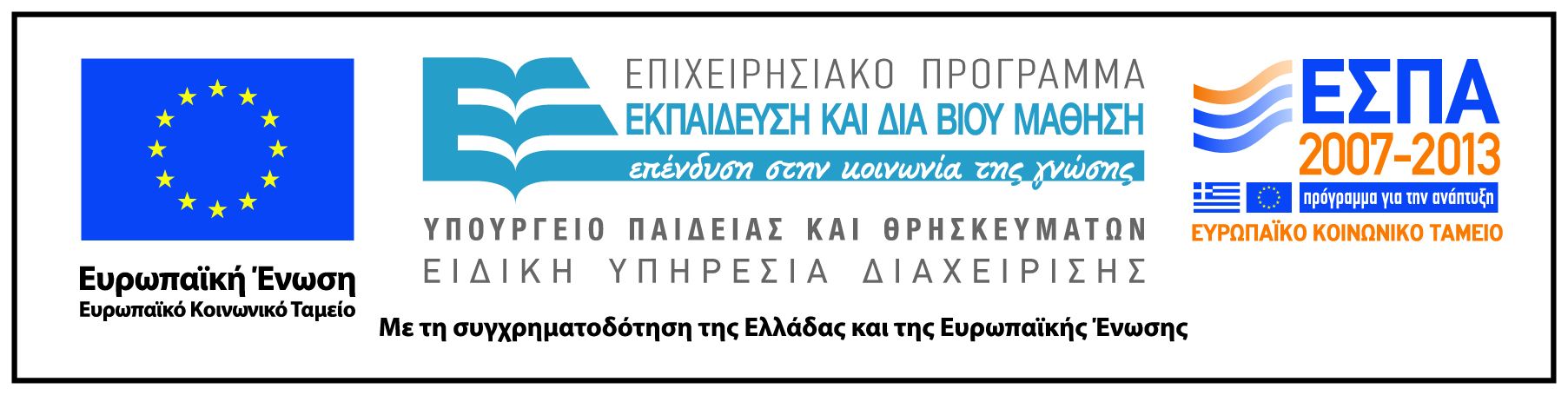